ВЛИЯНИЕ ПРИМЕСЕЙ ТУЛИЯ И МАРГАНЦА НА РАСПРЕДЕЛЕНИЕ ПОЛЯРИЗАЦИИ В МОНОКРИСТАЛЛАХ ОРТОВАНАДАТА КАЛЬЦИЯ
Научный руководитель: А.В. Солнышкин
Автор: Цилих Александра Дмитриевна, ТвГУ
Методика исследования
Спонтанная поляризация соответствует профилю пироэлектрического коэффициента. В данной работе использована методика расчёта пирокоэффициента динамическим методом, представленная в [1]. Согласно этой методике, пироток рассчитывается как функция глубины проникновения теплового потока, а затем восстанавливается профиль пирокоэффициента по толщине образца.
b
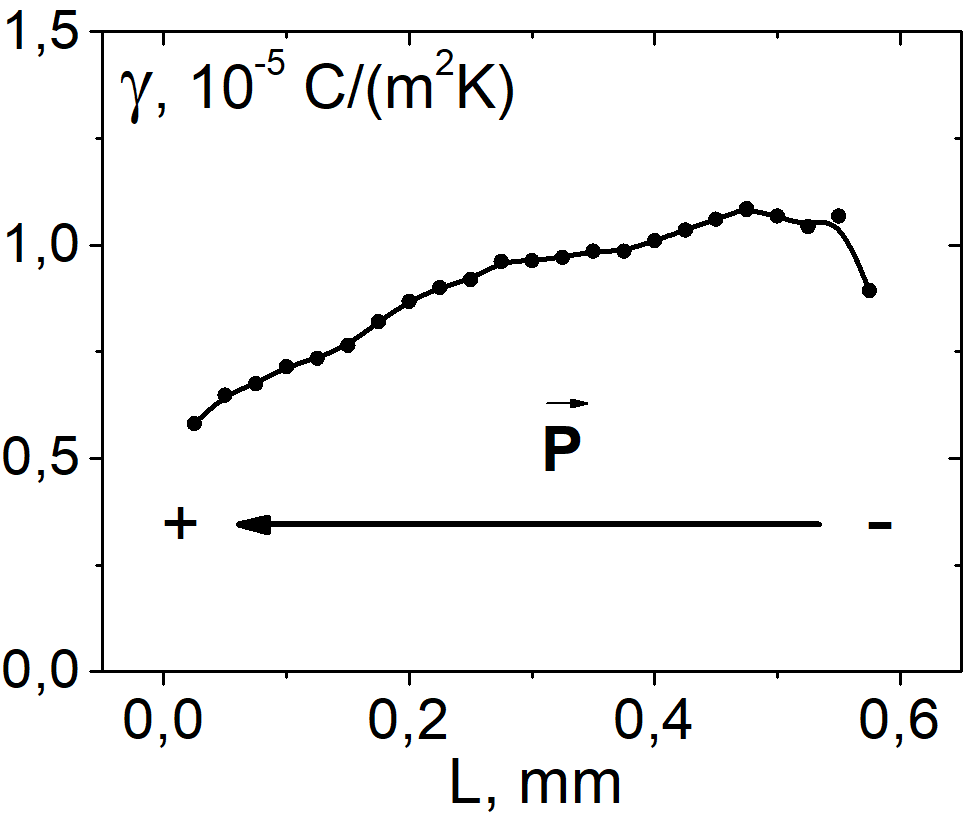 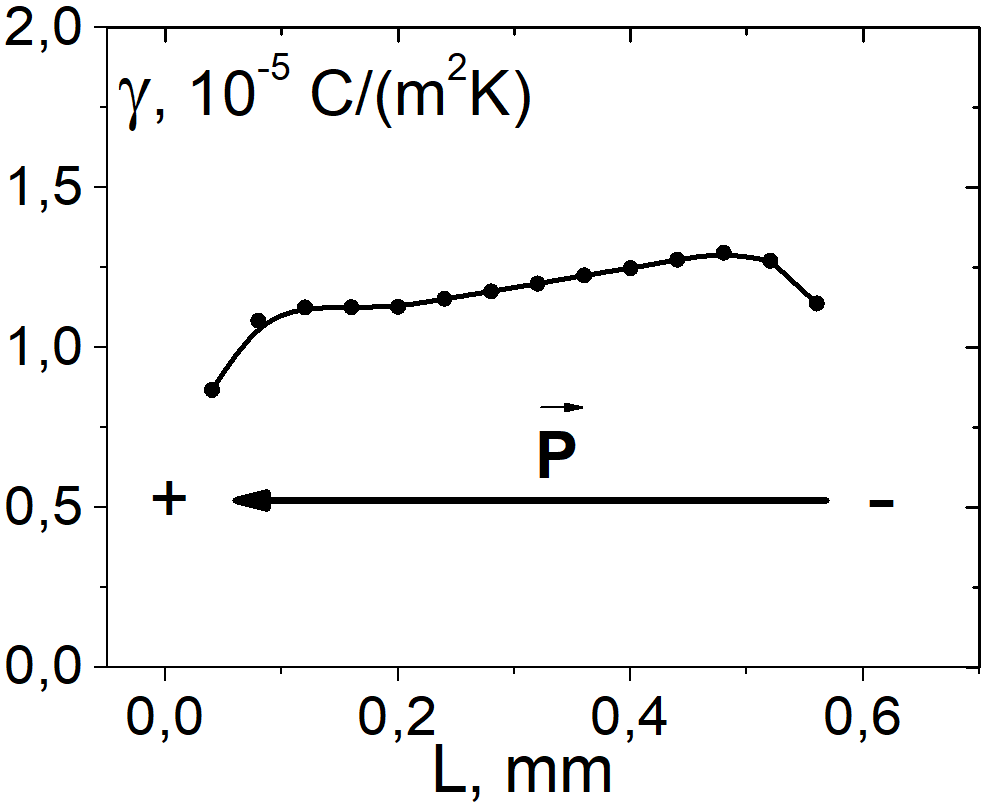 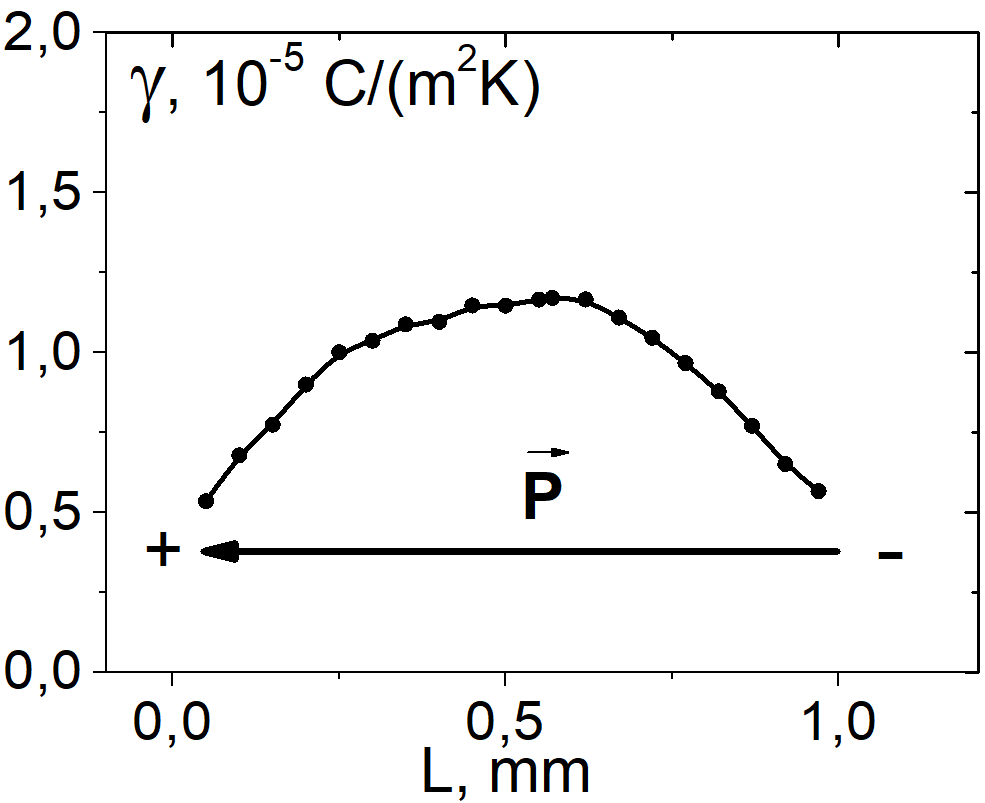 а
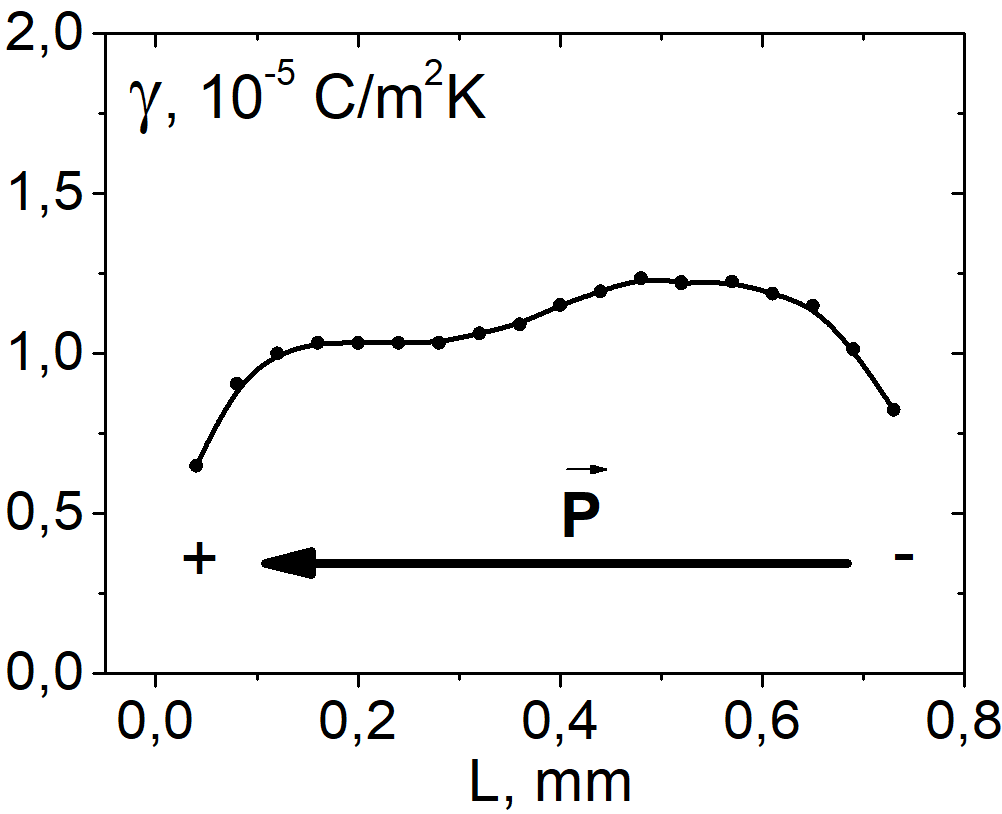 c
d
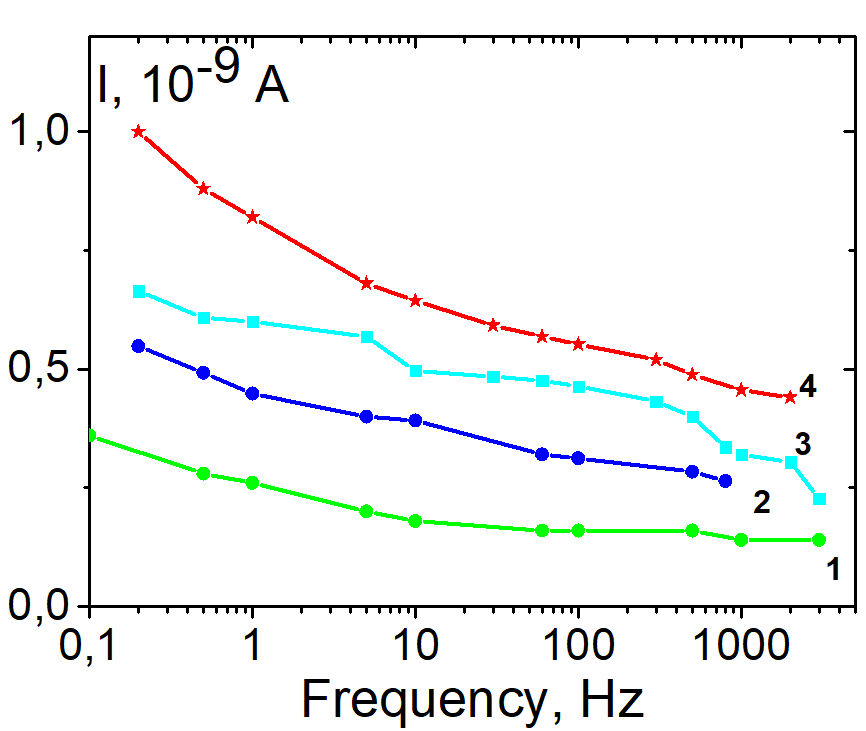 Распределение пирокоэффициента по толщине образца: а – номинально чистый CVO, b – CVO + 0,8% Mn2O3, c – CVO + 0,5%Tm2O3, d – CVO отожжённый в атмосфере Mn2O3
Результаты
Во всех образцах присутствуют приповерхностные слои с меньшим значением пирокоэффициента (поляризации). Наличие примесей уменьшает неоднородность в распределении поляризации, а именно уменьшает различие в значениях пирокоэффициента на поверхности и в объёме образцов по сравнению с номинально чистым. Неоднородность в распределении пирокоэффициента связана с наличием «клиновидных» доменов в приповерхностных слоях образцов.
Частотная зависимость пиротока:
1 – ном. чистый CVO
2 –  отожжённый CVO
3 – CVO + 0,5% Tm2O3
4 – CVO + 0,8% Mn2O3
1. А.А. Богомолов, А.В. Солнышкин, А.В. Калгин, А.Г. Горшков, С.А. Гриднев, Изв. РАН. Cер. Физ. 75(10), 1452 (2011).